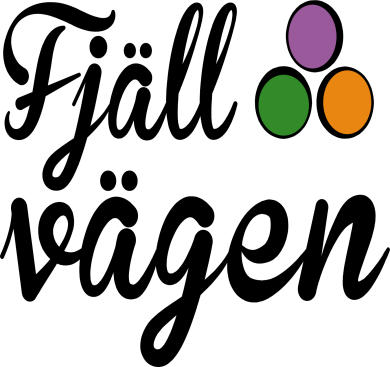 Projekt Fjällvägen2012-2014
Både en resa och ett mål! Den kortaste vägen från kust till fjäll.
Från kust till fjäll!
Stärka och kvalitetssäkra områdets tillväxt, attraktionskraft och konkurrenskraft genom förbättrad och utvecklad infrastruktur och innovativ samverkanSYFTE!
Vi utvecklar Fjällvägen! I samverkan!
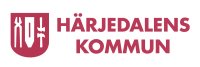 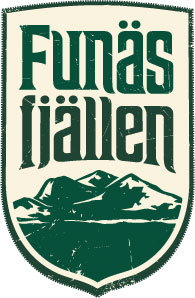 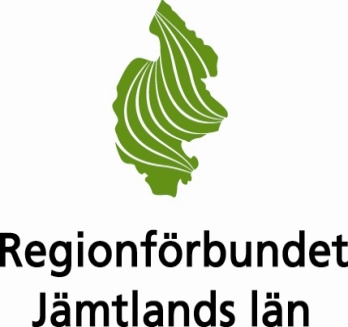 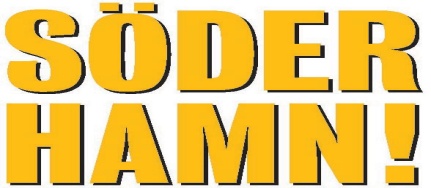 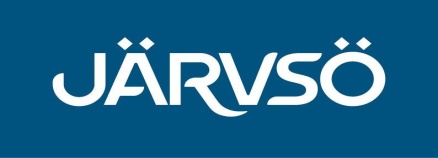 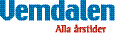 I dialog med Trafikverket
”Tell me and I forget. Teach me and I remember. Involve me and I learn.” Benjamin Franklin
FJÄLLVÄGEN
Rv 83 / 84 –Tönnebro-Bollnäs-Ljusdal-Sveg-Funäsdalen/norska gränsen / 40 mil!
”Inkört” vägstråk genom två län. Regionala pulsådern för Hälsinglands inland och Härjedalen
Avgörande roll för den regionala utvecklingen i Hälsingland och Härjedalen
Trafiken/Kommunikationer – arbets- och studiependling, näringslivstransporter, turism, fritid, sjuktransporter m.m. – ökar hela tiden
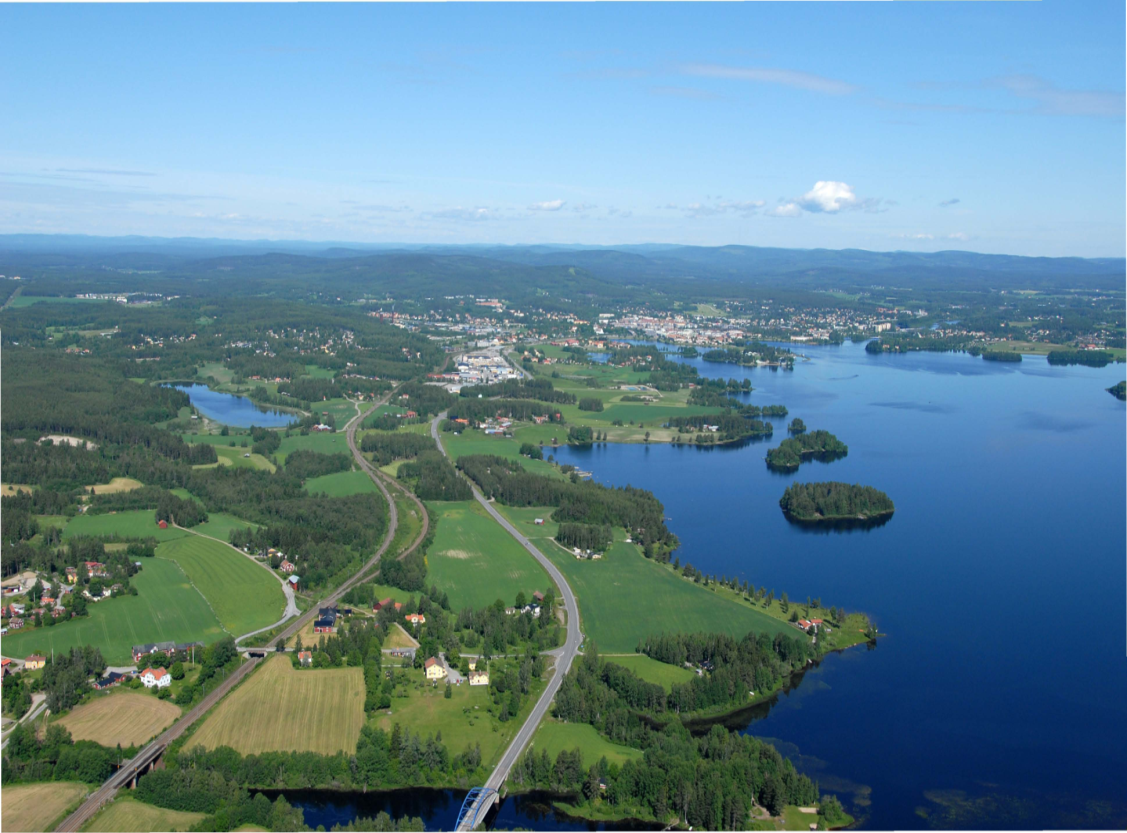 [Speaker Notes: Det handlar om överlevnad. Stärka och kvalitetssäkra områdets tillväxt, attraktionskraft och konkurrenskraft genom förbättrad och utvecklad infrastruktur. Det handlar om samarbete för utveckling.]
FJÄLLVÄGEN
Överlevnadsfråga! Inlandets behov av att kunna stimulera och bidra till regional utveckling och tillväxt. Tillgänglighet!
 Trafiksäkerhet, framkomlighet!
Näringslivsutveckling - Besöksnäringen
Kompetensförsörjning
Natur-och Kulturmiljöer. Upplevelser
[Speaker Notes: Och nyckelorden till detta är innovativ samverkan. Innovativ samverkan där arbetsgrupper arbetar fram handlingsplaner för olika områden. Inga operativa medel för åtgärder.]
PROJEKT FJÄLLVÄGEN
Utveckla och stärka innovativ samverkan!
Koordinera och samordna fler infrastruktursatsningar mellan kommunerna längs vägstråket.
Näringsliv och offentlig verksamhet samarbetar i arbetsgrupper för gemensamma lösningar för regional utveckling.
[Speaker Notes: Projektet ska fokusera på att skapa, utveckla och knyta ihop arbetsgrupper. Skapa forum för dialog och innovation.]
VARFÖR?
*Vägen har ett syfte ur ett samhällsperspektiv. Infrastrukturen måste bli bättre för näringsliv och samhälle. Näringslivets utveckling är beroende av en bra standard.
*Behov att utveckla vägen, den måste bli mer trafiksäker, mer framkomlig, bättre rastplatser, bättre skyltning. Rädda liv! Tillgänglighet!
*Transportsystemet och behoven behöver mötas mer proaktivt. En strategi för hur de ekonomiska styrmedlen används behöver utvecklas.
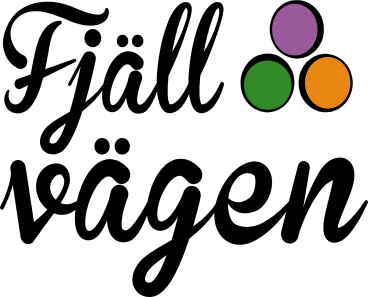 Utveckling
För att bo, verka och leva här. Attrahera kapital och investeringar. Framtiden för våra barn.

Innovativ samverkan / Gränsöverskridande samarbete
Bilda långsiktigt hållbara arbetsgrupper
Skapa en gemensam utvecklingsvision och strategi
Erfarenhets- och kunskapsutbyte
Förberedelse för framtida genomförandeprojekt
Arbetsgrupper
Näringsliv

Vägåtgärder

Information och marknadsföring

HANDLINGSPLANER
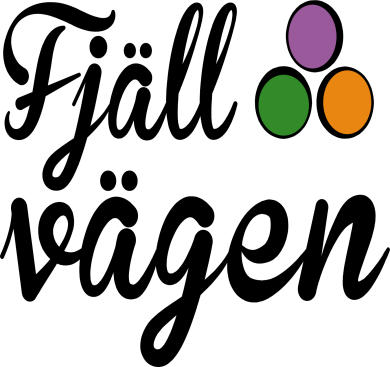 Organisationsöversikt
		Lärande Information Förankring Beslut 
						Olika arenor
						Kommunikation/Dialog
Styrgrupp
Arbetsgrupp
Näringsliv
Arbetsgrupp
Vägåtgärder
Arbetsgrupp
Information-Marknadsföring
Fjällvägens referensgrupp/rådslag 1g/år
Workshops		Projektledare
Styrgrupp 	Medfinansiärer / intressenter

Repr 	Bollnäs kommun	
		Söderhamns kommun	Repr 	Region Gävleborg
		Härjedalens kommun		Region Jämtland
		Ljusdals kommun
	Repr	Destination	Järvsö
		Destination	Vemdalen		Trafikverket  Adjungerad
		Destination	Funäsfjällen	
Styrgruppen träffas tre ggr/år. Projektledaren är sammankallande.
Styrgrupp
 
Ordinarie				Ersättare	
Tony Stark, Bollnäs kommun	 	Peter Eriksson
Stefan Färlin, Ljusdals kommun		 Rolf Berg
Annika Myhr, Härjedalens kommun 	Ville Welin
Johnny Olofsson, Söderhamns kommun	+ ersättare
Peter Augustsson, Destination Järvsö 	Maja Frost
Hans-Olof Törnberg, Dest Funäsfjällen	Erik Westberg
Kristina Kristoffersson, Dest Vemdalen 	 Torgny Svensson 
Lena Andersson, Region Gävleborg	Anna Beminge Linde	
Jan Molde, Regionförb Jämtland 		Jan O Rönngren
Utvecklingsprojektet Fjällvägen
Bollnäs kommun projektägare
Budget 3 år
Summa totalt: 4 970 000 kr
Kommuner: 2 215 000 kr
Näringsliv: 270 000 kr
Region Gävleborg: 1 750 000 kr
Region Jämtland: 735 000 kr
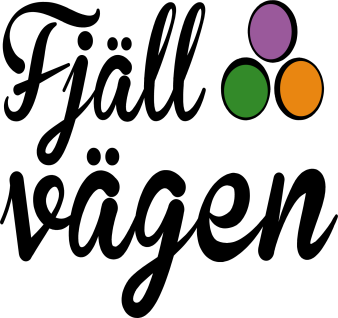 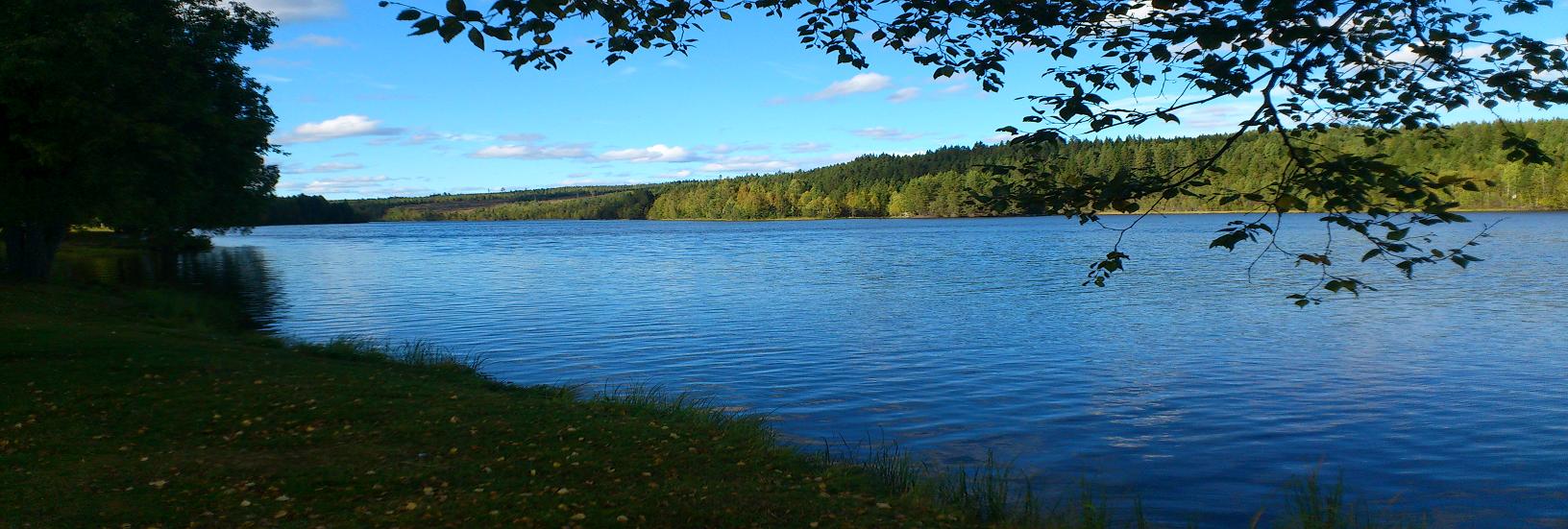 Projekt Fjällvägen
Kontakt Projekt Fjällvägen
Projektledare Vibeke Sjögren Ottosson
vibeke.sjogren.ottosson@bollnas.se
0278-252 26 / 070-190 96 39
www.fjellvagen.se / facebook.com/fjellvagen
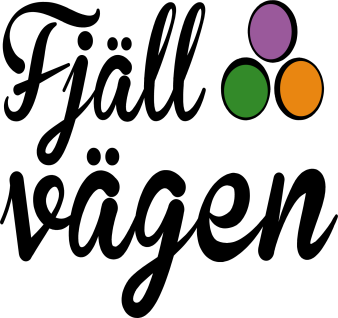 Från kust till fjäll!